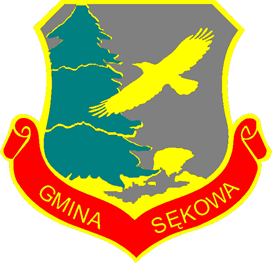 BUDŻET GMINY SĘKOWA NA 2018 ROK
Sękowa, 28 grudnia 2017 r.
Budżet Gminy Sękowa w latach 2013 -2018(plan).
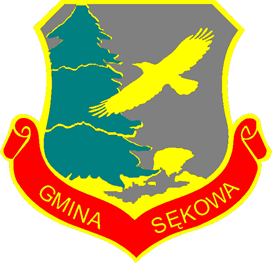 DOCHODY   			35.593.023,00zł
WYDATKI     			39.922.485,04zł

WYNIK/ DEFICYT 	- 4.329.462,04zł

PRZYCHODY    		  5.435.477,04zł
ROZCHODY     		  1.106.015,00zł
DOCHODY: 	35.593.023,00zł
 Majątkowe  	15.465.527,00zł  (43,45%)
 Bieżące 		20.127.496,00zł  (56,55%)

WYDATKI: 		39.922.485,04zł
 Majątkowe 	20.259.271,00 zł (50,75%)
 Bieżące 		19.663.214,04zł  (49,25%)
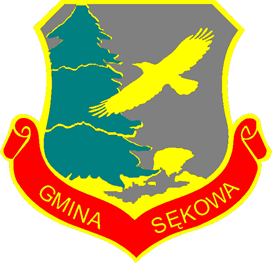 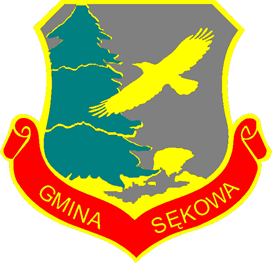 DOCHODY 2018r.

                 MAJĄTKOWE			                      BIEŻĄCE
sprzedaż majątku 919.671,00zł - 5,95%
dotacje UE 13.531.638,00zł  - 87,50%
Pozostałe wpływy-realizacją inwestycji 876 711,00zł - 5,67% 
Dotacje na realizację zadań z porozumień z organami administracji rządowej -wkład budżetu państwa do projektu związanego z renowacją
    cmentarzy wojennych 137 507,00zł – 0,88% 





subwencje ogólne – 7 859 698,00zł – 39,05%
 Dotacje celowe otrzymane z budżetu państwa na realizację zadań bieżących (zadania zlecone) – 5 566 130,00zł – 27,65%
Dochody własne –  4 602 420,00zł –  22,87% 
Dotacje celowe z budżetu UE – 1 404 925,00zł –  6,98%
Dotacje celowe z budżetu państwa na realizację  własnych zadań bieżących –544 323,00zł –  2,70%
Dotacje  otrzymane z budżetu państwa na realizację zadań z porozumień z organami administracji rządowej – 150 000,00zł  - 0,75%
Struktura wydatków budżetu Gminy Sękowa w latach 2013 – 2018(plan)
GŁÓWNE OBSZARY INWESTOWANIA  GMINA SĘKOWA 2018 R.
PLAN WYDATKÓW MAJĄTKOWYCH BUDŻETU GMINY SĘKOWA NA 2018 R.
PLAN WYDATKÓW MAJĄTKOWYCH BUDŻETU GMINY SĘKOWA NA 2018 R.
PLAN WYDATKÓW MAJĄTKOWYCH BUDŻETU GMINY SĘKOWA NA 2018 R.
PLAN WYDATKÓW MAJĄTKOWYCH BUDŻETU GMINY SĘKOWA NA 2018 R.
PLAN WYDATKÓW MAJĄTKOWYCH BUDŻETU GMINY SĘKOWA NA 2018 R.
PLAN WYDATKÓW MAJĄTKOWYCH BUDŻETU GMINY SĘKOWA NA 2018 R.
PLAN WYDATKÓW MAJĄTKOWYCH BUDŻETU GMINY SĘKOWA NA 2018 R.
ŹRÓDŁA FINANSOWANIA PRZEDSIĘWZIĘĆ INWESTYCYJNYCH PLANOWANYCH DO REALIZACJI W 2018 ROKU
ŹRÓDŁA FINANSOWANIA PRZEDSIĘWZIĘĆ INWESTYCYJNYCH PLANOWANYCH DO REALIZACJI W LATACH 2018-2020O ŁĄCZNEJ WARTOŚCI: 48.583.364,00 zł.
REALIZACJA ZAPLANOWANYCH INWESTYCJI MOŻLIWA JEST POD WARUNKIEM
Otrzymanie środków zewnętrznych – dotacji z UE
Utrzymanie zaplanowanej na lata 2017-2020 nadwyżki operacyjnej
Sprzedaży w tych latach majątku gminy
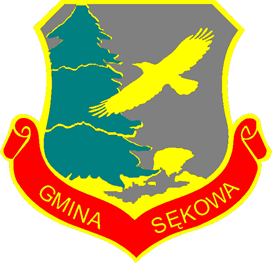 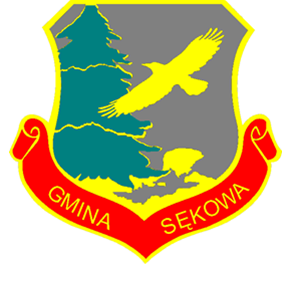 DZIĘKUJĘ ZA UWAGĘ